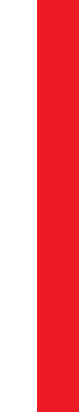 1.W twoim domu są używane żarówki energooszczędne?
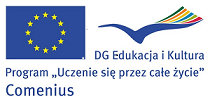 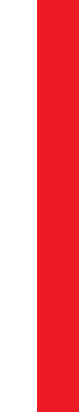 2. Zawsze gasisz światło wychodząc z pomieszczenia?
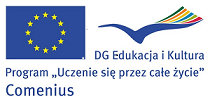 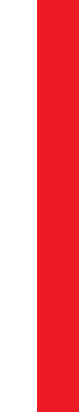 3. Używasz jednocześnie kilku urządzeń pobierających energię?
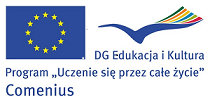 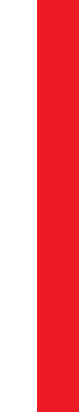 4. W twoim domu pomieszczenia są wietrzone krótko, ale intensywnie?
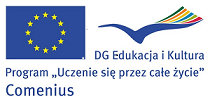 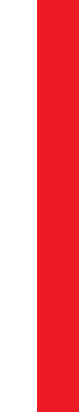 5. Twoja rodzina zwraca uwagę, przy kupnie nowych urządzeń elektrycznych, na to ile nowy sprzęt będzie zużywał energii?
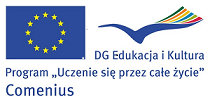 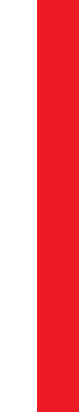 6. W twoim domu kaloryfery są za­sta­wione meblami?
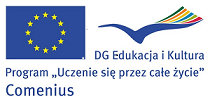 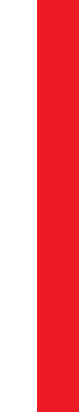 7. Zostawiasz telewizor, komputer w stanie czuwania?
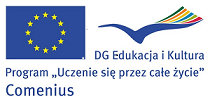 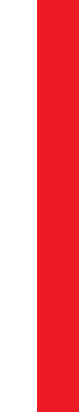 8. Zwracasz uwagę innym osobom, gdy w twojej obecności  nie gaszą światła?
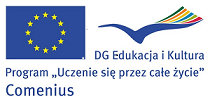 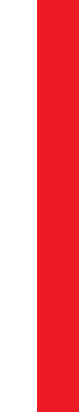 9.Wiesz jak wysokie są rachunki za energię w twoim domu?
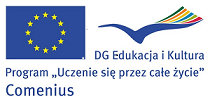 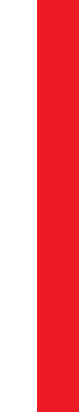 10. W twoim domu okna są uszczelnione?
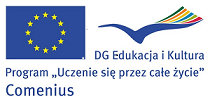 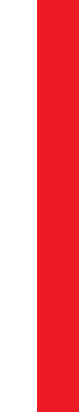 11. W twoim domu temperatura na noc jest zmniejszana?
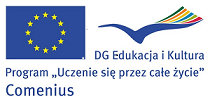 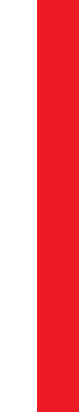 12. W twoim domu są zamontowane podzielniki ciepła?
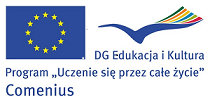 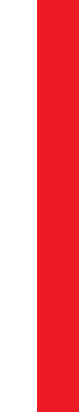 13. Uważasz, że masz wpływ na ilość zużywanej energii  w Twoim domu?
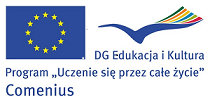 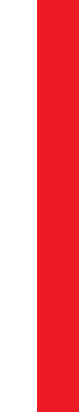 14. Uważasz, że Twoja wiedza na temat oszczędzania  energii jest wystarczająca?
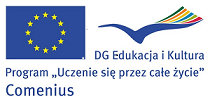 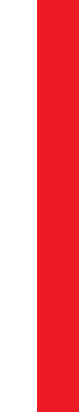 15 Jakie są według Ciebie korzyści wynikające z inwestycji w zakresie odnawialnych energii
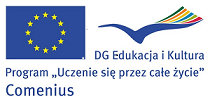 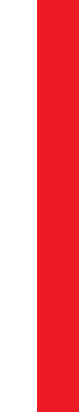 16. Który rodzaj odnawialnych źródeł energii ma największe szanse rozwoju w Twoim regionie
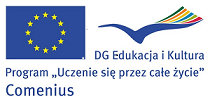